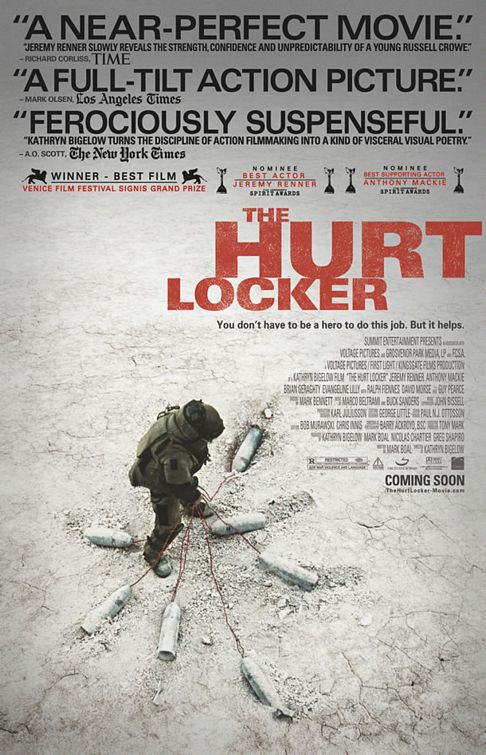 Negotiating the IEDs
Without Losing Your
(Career) Life or Limb



Brought to you by Martin Hickey & David Hefner

Healthcare Executive Network
Scottsdale, Az
February, 2010


The opinions and views expressed by Dr. Hickey & Mr. Hefner are solely those of the presenters and are not endorsed nor shared by Alegent Health or the AAMC.
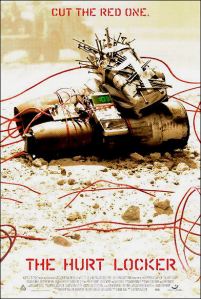 Negotiating the IEDs
Without Losing Your
(Career) Life or Limb



Brought to you by Martin Hickey & David Hefner

Healthcare Executive Network
Scottsdale, Az
February, 2010


The opinions and views expressed by Dr. Hickey & Mr. Hefner are solely those of the presenters and are not endorsed nor shared by Alegent Health or the AAMC.
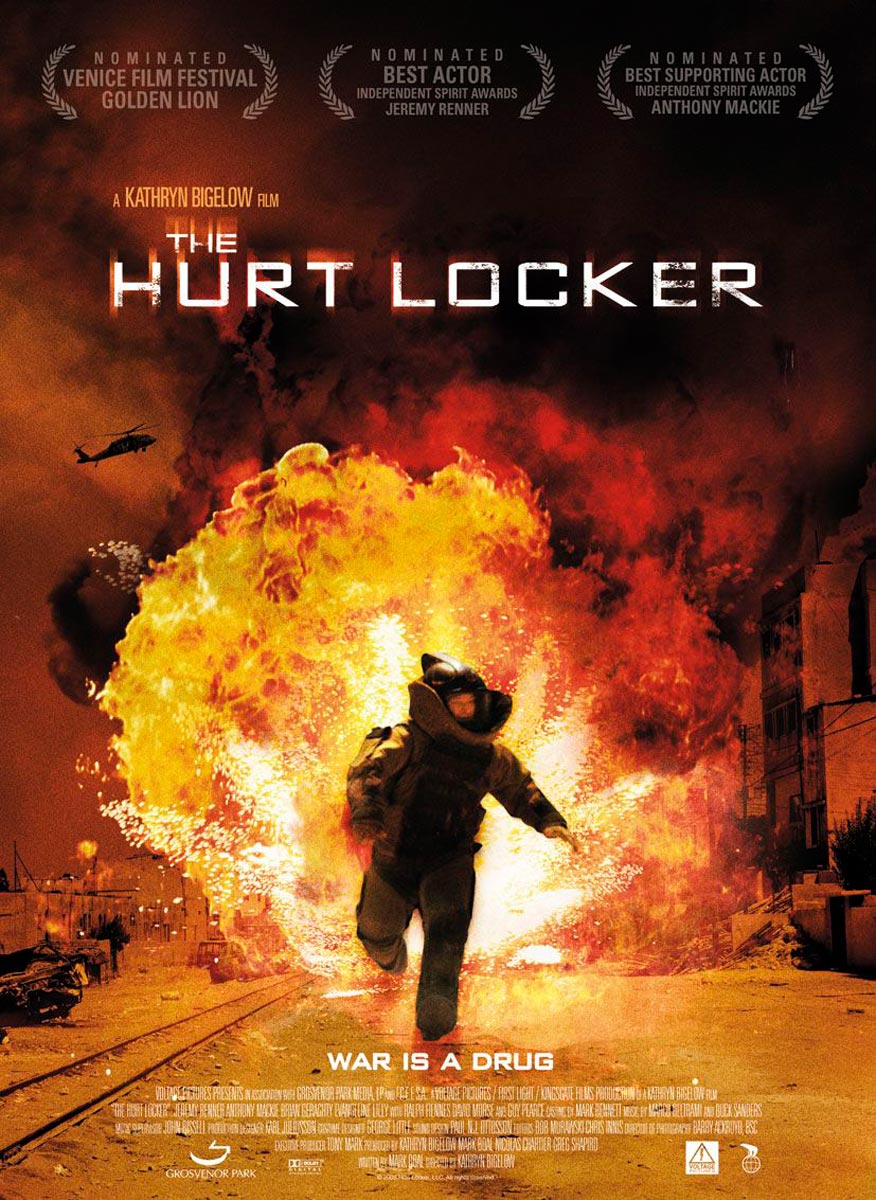 Negotiating the IEDs
Without Losing Your
(Career) Life or Limb



Brought to you by Martin Hickey & David Hefner

Healthcare Executive Network
Scottsdale, Az
February, 2010


The opinions and views expressed by Dr. Hickey & Mr. Hefner are solely those of the presenters and are not endorsed nor shared by Alegent Health or the AAMC.
Negotiating the IEDs
Assessing Health Reform,  Breathing Space, and the Will to Lead
Surgeon General’s Warning: Prolonged Fence Straddling Can Lead to Impotence
Today’s Perversities Juxtaposed Against Tomorrow’s Imperatives
Managing The Electronic Disconnects
Are Payers Helpful or Harmful? 
The Dilemma of Lay Boards
Redux – Assessing Health Reform, Breathing Space and the Will to Lead
4
Negotiating the IEDs
Assessing Health Reform,  Breathing Space, and the Will to Lead
Surgeon General’s Warning: Prolonged Fence Straddling Can Lead to Impotence
Today’s Perversities Juxtaposed Against Tomorrow’s Imperatives
Managing The Electronic Disconnects
Are Payers Helpful or Harmful? 
The Dilemma of Lay Boards
Redux – Assessing Health Reform, Breathing Space and the Will to Lead
5
Negotiating the IEDs
Assessing Health Reform,  Breathing Space, and the Will to Lead
Surgeon General’s Warning: Prolonged Fence Straddling Can Lead to Impotence
Today’s Perversities Juxtaposed Against Tomorrow’s Imperatives
Managing The Electronic Disconnects
Are Payers Helpful or Harmful? 
The Dilemma of Lay Boards
Redux – Assessing Health Reform, Breathing Space and the Will to Lead
6
Today’s Perversities, Tomorrow’s Imperatives
The heterogeneity of the physician ecosystem
“It’s not about the money” (oh yes it is!)
“The person in front of me or the 9 I never see?”
“You are too smart to go into primary care”
 Individual high performers playing as a team sport
“Everyone’s ox gets gored”
7
Negotiating the IEDs
Assessing Health Reform,  Breathing Space, and the Will to Lead
Surgeon General’s Warning: Prolonged Fence Straddling Can Lead to Impotence
Today’s Perversities Juxtaposed Against Tomorrow’s Imperatives
Managing The Electronic Disconnects
Are Payers Helpful or Harmful? 
The Dilemma of Lay Boards
Redux – Assessing Health Reform, Breathing Space and the Will to Lead
8
Managing The Electronic Disconnects
Closing historical gap on capital IT spending
The Holy Grail of EHR
Bridging the worlds of IT & bioinformatics
9
Negotiating the IEDs
Assessing Health Reform,  Breathing Space, and the Will to Lead
Surgeon General’s Warning: Prolonged Fence Straddling Can Lead to Impotence
Today’s Perversities Juxtaposed Against Tomorrow’s Imperatives
Managing The Electronic Disconnects
Are Payers Helpful or Harmful? 
The Dilemma of Lay Boards
Redux – Assessing Health Reform, Breathing Space and the Will to Lead
10
Negotiating the IEDs
Assessing Health Reform,  Breathing Space, and the Will to Lead
Surgeon General’s Warning: Prolonged Fence Straddling Can Lead to Impotence
Today’s Perversities Juxtaposed Against Tomorrow’s Imperatives
Managing The Electronic Disconnects
Are Payers Helpful or Harmful? 
The Dilemma of Lay Boards
Redux – Assessing Health Reform, Breathing Space and the Will to Lead
11
The Dilemma of Lay Boards
Post-Enron SOX is a still a foreign notion in the healthcare industry
“Fooled me once, shame on me”
“Hey, it was way too complex before all of this”
12
Negotiating the IEDs
Assessing Health Reform, Breathing Space, and the Will to Lead
Surgeon General’s Warning: Prolonged Fence Straddling Can Lead to Impotence
Today’s Perversities Juxtaposed Against Tomorrow’s Imperatives
Managing The Electronic Disconnects
Are Payers Helpful or Harmful? 
The Dilemma of Lay Boards
Redux – Assessing Health Reform, Breathing Space, and the Will to Lead
13
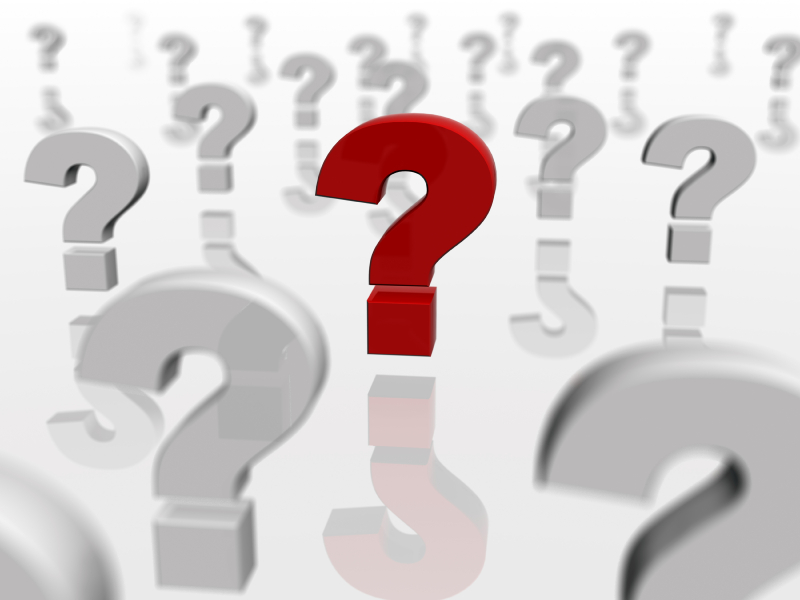